BI MATRIX 기술 문서
5.0 기술지원 프로세스
기술지원 프로세스
BI MATRIX 솔루션 기술 문서
설치 및 실행 오류
Yes
환경문제
오류 환경에서
i-CHECK5를 통한 진단
진단결과에 따른
환경설정 변경
일부 환경에서만 
발생되는가?
No
기술이슈
기술지원 접수
컨설팅사업부 장승한 수석
 jang@bimatrix.co.kr
서버 오류   : 긴급지원
보고서이슈 : 정책에 따른 지원
오류화면 캡쳐와 i-CHECK5 Log 전달
  * 기술지원 요청양식 활용
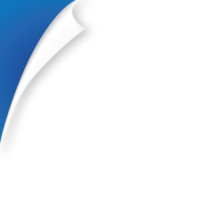 i-CHECK5란?
일부 사용자 PC에서만 오류가 발생하는 경우 해당 PC환경의 문제로 원인분석이 어려울 수 있습니다.
이를 지원하기 위해 BI MATRIX에서는 Client 환경진단 도구인 [i-CHECK5]를 제공하고 있습니다. 
이를 통해 오류 원인을 분석하거나 분석이 어려운 경우 [i-CHECK5] Log 결과를 기술지원팀에 전달하여 주십시오.
2
i-CHECK5 실행 방법
BI MATRIX 솔루션 기술 문서
1. i-PORTAL에서 진단하기
① 옵션버튼 클릭
② [PC 환경 진단] 클릭
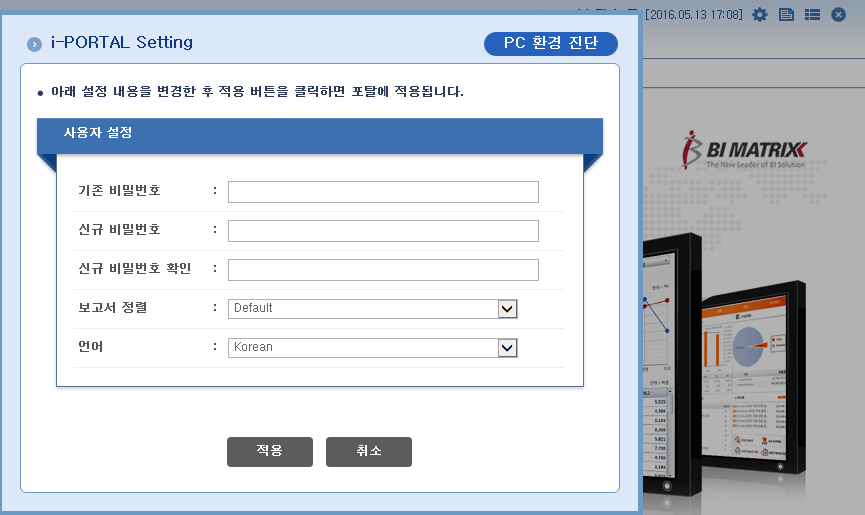 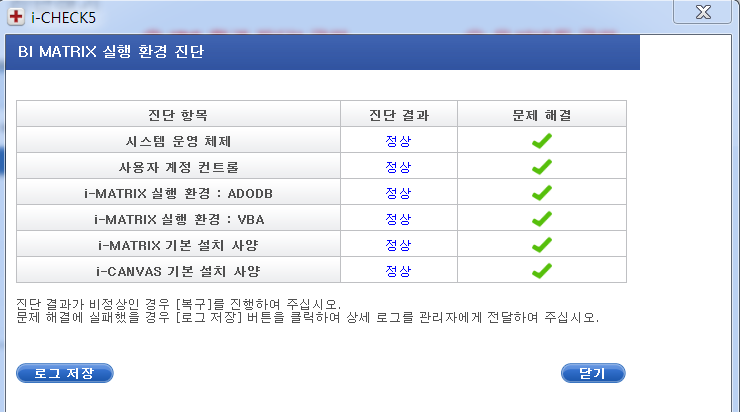 ③ 실행 환경 진단
④ 로그 저장
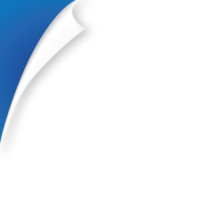 진단 장애 발생 시
① 장애 발생 시 해당 항목의 [복구] 버튼을 클릭하여 자동으로 복구합니다.
② 자동 복구 후에도 장애 발생 시 로그 파일을 저장합니다.
3
i-CHECK5 실행 방법
BI MATRIX 솔루션 기술 문서
2. i-CHECK5를 이용한 상세 로그 분석 방법
최초 BI MATRIX Portal (Web page) 접속 시 실행파일과 i-CHECK5가 자동설치 됩니다.
오류가 발생되는 PC에서 i-CHECK5.exe.Config의 정보를 수정 후 i-CHECK5.exe 실행하여 주십시오.
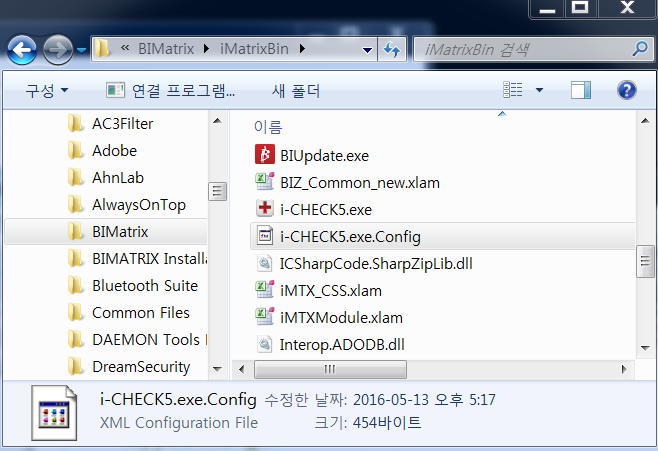 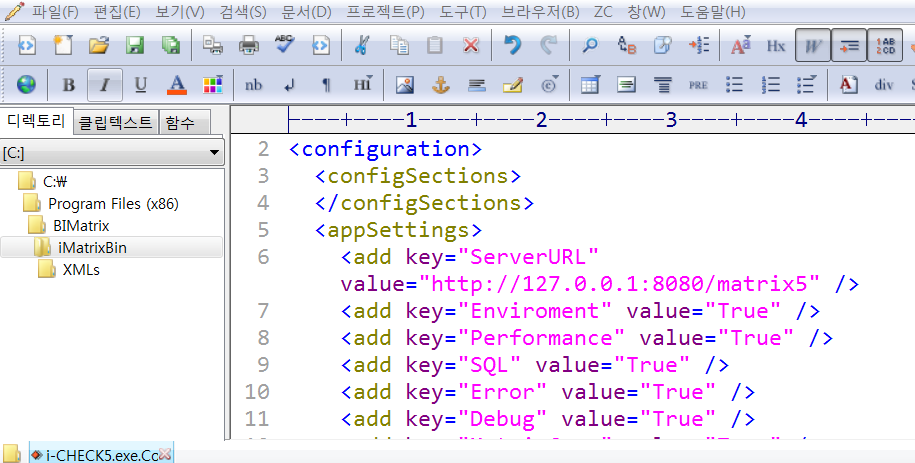 ③
①
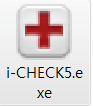 ② 포탈 주소에 맞게 수정
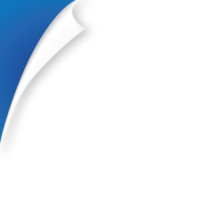 자동설치가 안되는 PC
i-CHECK5를 수동 설치하여 자동설치가 안 되는 원인을 파악하거나, 요청을 통해 수동설치 파일을 제공 할 수 있습니다. (이메일 요청)
4
i-CHECK5 실행 방법
BI MATRIX 솔루션 기술 문서
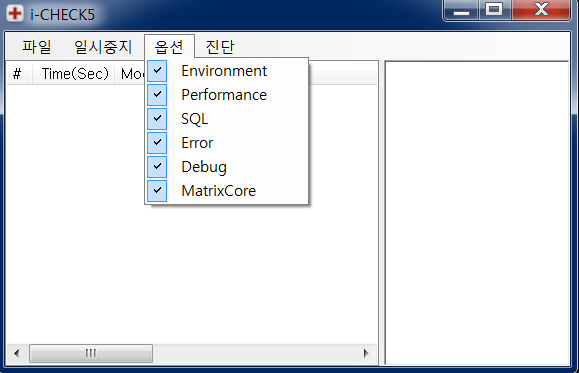 ①
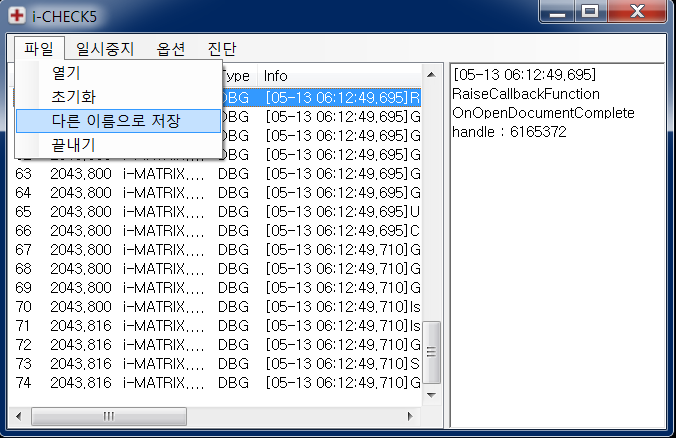 ③
②
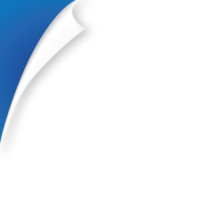 화면설명
① i-CHECK5를 실행하고, 상단의 [옵션] 메뉴의 내용을 모두 체크합니다.
② 로그를 추출하고자 하는 보고서를 열어서 현상을 재현합니다.
③ 상단의 [파일] 메뉴에서 [다른 이름으로 저장]을 이용하여 추출된 로그 파일을 저장합니다.
5
※ 별첨. 기술지원 요청서 예시
BI MATRIX 솔루션 기술 문서
특정 보고서나 PC 환경에서만 발생되는 기술이슈의 경우 원인분석이 어려울 수 있습니다.

효율적인 기술지원을 위해 사용자 PC의 환경정보나 특징에 대한 상세정보를 기입하여 주십시오.
Ex) Windows7, OFFICE 2013 환경의 사용자 PC에서만 해당 오류가 발생됩니다.
     최근 OFFICE 2013으로 업데이트 하였으며, 이전까지 정상동작을 하였습니다.
6